Blood Clotting Pathway
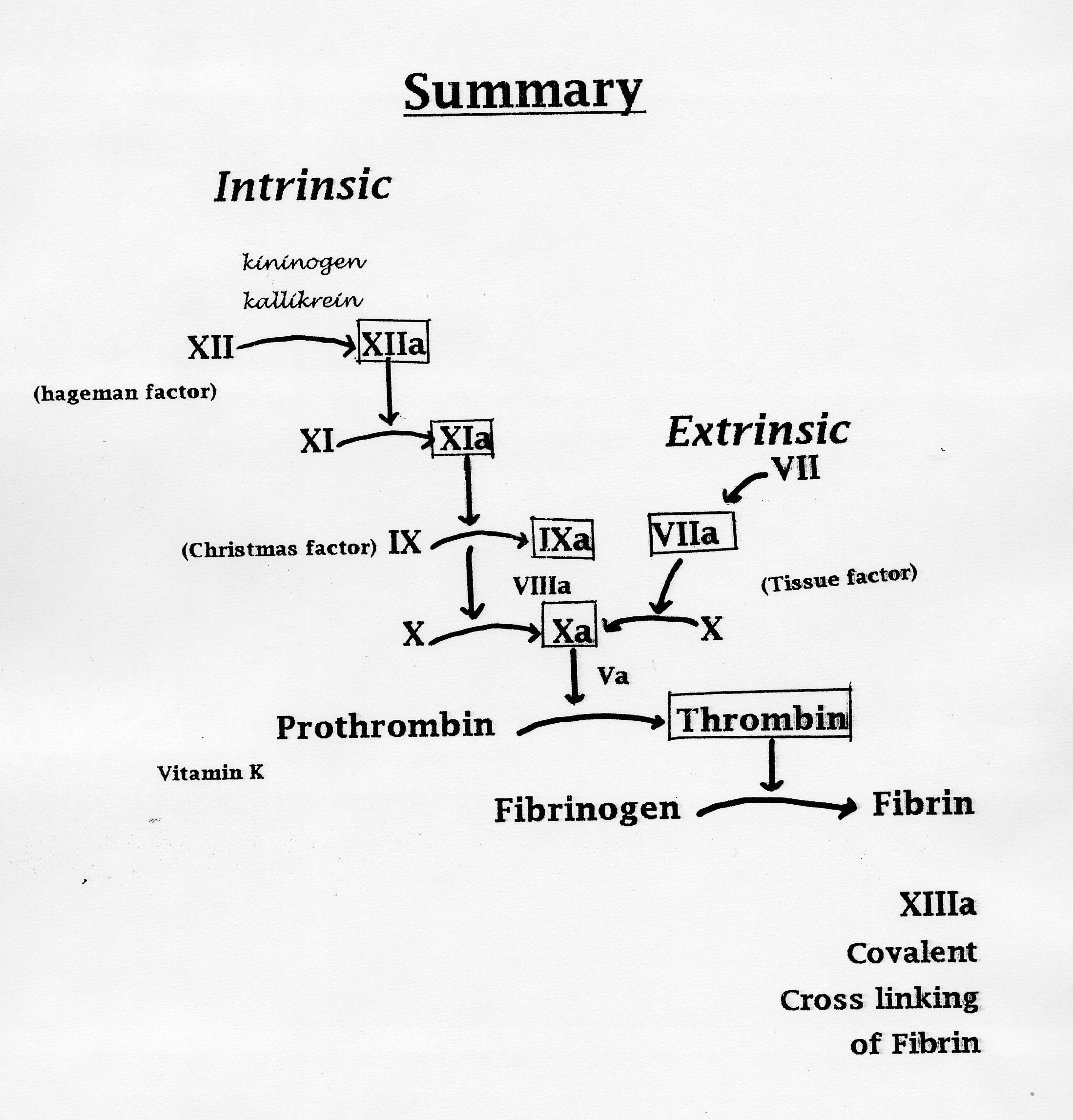 Prothrombin 			Thrombin
Vitamin K
Adds γCOO- to 
glutamate 
of prothrombin
Also VII IX X
Coumadin 
Inhibits
vit K action
Thrombin (hydrolysis 
	   at arginine-glycine)
3.
Aα
Bβ
γ
2
Fibrinogen
Fibrino peptide
	     2A+2B
2α, β, γ monomers    (aggregate)
Fibrin
Thrombin – homologous to trypsin
4. Regulation of Clotting
a. Antithrombin III-   	 inhibits thrombin
                                     	 (forms irreversible
                                       	  complex with it)
Also Blocks: XIIa
                      XIa
                      IXa, Xa
heparin – enhances action of 
		       Antithrombin III
b. Lysis of clot
TPA
Plasmin
CLoT
Plasminogen
Serine 
protease